Михаил Булгаков
Главчић Кристина IV1
Биографија
Михаил Булгаков је рођен 15. маја 1891. У Кијеву, где је завршио основну школу и гимназију.
Био је руски писац, фељтониста, драматург и позоришни редитељ. 
Аутор је великог броја приповедака, прича, позоришних комада, драматизација, филмских сценарија и оперских либрета.
1916. Године је завршио медицину, а затим је био мобилисан и ради у болницама на ратишту.
Михаил Булгаков
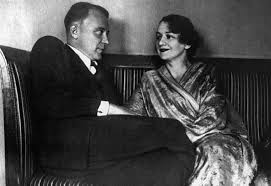 Биографија
1918. Након завршетка војног рока, враћа се у родни град и почиње са медицинском праксом.
Сведок је грађанског рата у Украјини, што је и описао у свом делу ''Бела гарда''.
1921. Одлази у Москву,  где се укључује у књижевни живот.
Од 1923. године живи као професионални књижевник.
Биографија
Женио се три пута, 1913. године са Татјаном Лапом, 1925. године са Јевгењевном Белозерском и последњи пут 1932. Године са Јеленом Сергејевном Шиловском.
1939. Године му се погорсало здравствено стање, доктори су му дијагностиковали хипертензивну нефросклерозу.
Преминуо је 10. марта 1940.
Дела
Драма ''Дани Турбинових'' која је била извођена у Московском уметничком академском театру (МХАТ).
Збирке приповедака: ''Ђаволијада'' и ''Белешке младог лекара''.
Новеле: ''Пасје срце'' и ''Кобна јаја''
''Адам и Ева'' (драма), ''Батум'' (драма), ''Живот господина де Молијера'' (роман), ''Позоришни роман'' (роман)...
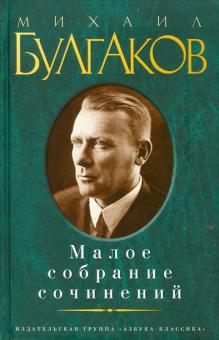 Фељтони
Фељтон је назив жанра који задоволјава и критеријуме књижевности и критеријуме новинарства.
‘’Дан нашег живота’’
‘’Египатска мумија’’
‘’Лош тип’’
‘’Брачна катастрофа’’
‘’Кијев-град’’
Мајстор и Маргарита
Булгаков и његова друга супруга Љубов Јевгењевна године 1928. одлазе на Кавказ и обилазе Тифлис (Тбилиси), Батуми, Зелени рт, Владикавказ…
 Исте године бележи зачетке романа коме ће давати низ наслова све до коначног: Мајстор и Маргарита.
Ово дело је стварао дванаест година, а до саме смрти својој трећој жени диктира измене и допуне.
Дело је први пут објављено 1966. Године у непотпуном издању, а у целости тек 1973.
Мајстор и Маргарита
Роман ''Мајстор и Маргарита'' има слојевиту и многозначну структуру.
У њему су присутни бројни мотиви из светске књижевности, од легенде о Фаусту и Маргарети преко јеванђељских мотива.
-Роман се ослања на традицију руске прозе XИX века.
Овај роман је грађен поступком ''роман у роману'', односно заснива се на паралелизму две основне фабуле.
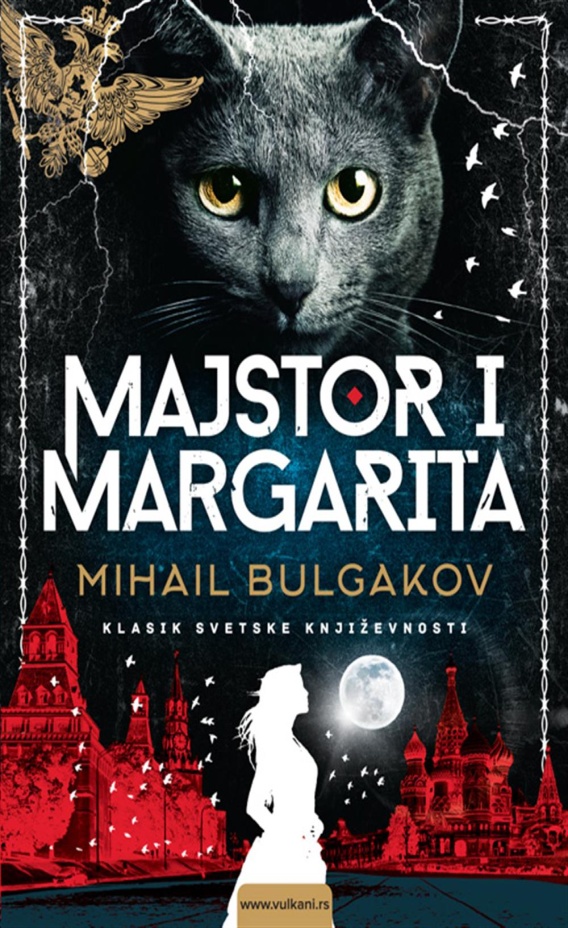 Цитати
''Чињенице су најтврдоглавије ствари на свету''
''Схвати-језиком можеш скрити истину али очи никад''
''А чаролија, зна се, кад једном започне, ништа је више не може зауставити''
''Терор је бескористан, без обзира које је боје''
КРАЈ
Кристина Главчић Четврта гимназија у Београду, 2020.